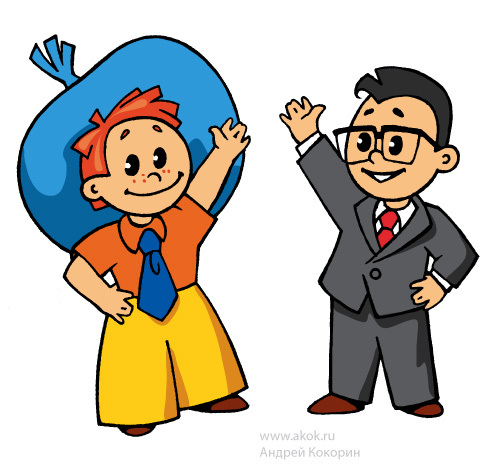 Устный счёт, логические задачи
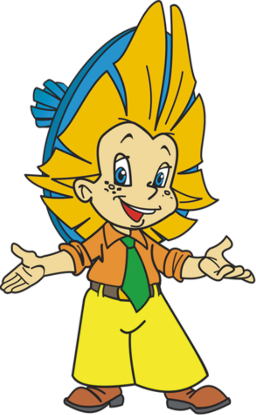 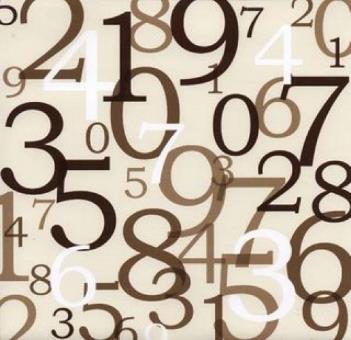 3
4
3
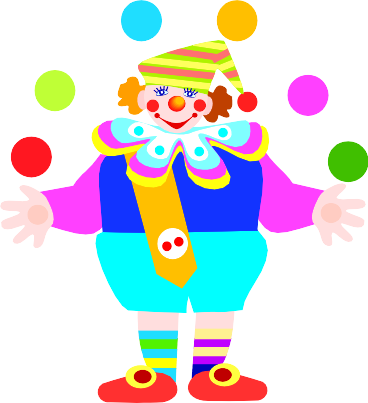 3
5
4
2
2
1
1
6
5
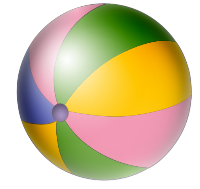 7
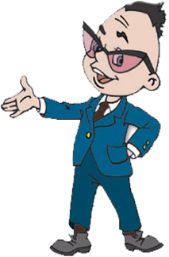 Устный счёт
Я тетрадочку открою
И как надо положу!
Я друзья от вас не скрою:
Ручку я вот так держу!
Сяду прямо, не согнусь, 
За работу я возьмусь
4
Математический  диктант
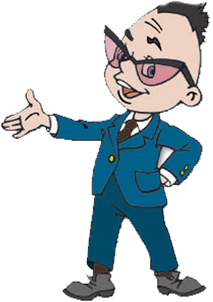 А Ж И Я В Ы Н Р Е
       4  5 8  9  1  2  7 3  6
В Ы Р А Ж Е Н И Е
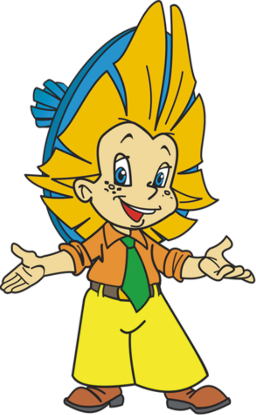 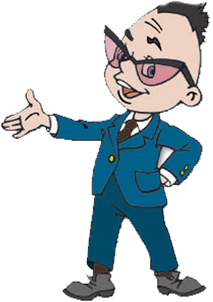 1 + 6
7 - 2
Числовые выражения состоят из чисел и знаков математических действий.
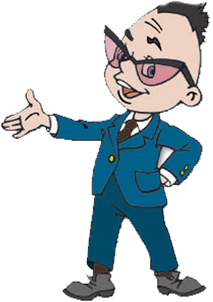 [Speaker Notes: После определения числового выражения - переход на следующий слайд (верхняя кнопка)
Попадая повторно на этот слайд повторяем определение буквенных выражений. Далее:                     Чтобы получить второе определение – нажмите на «Знайку».                                                                  После определения буквенных выражений нажмите на вторую кнопу и Вы перейдете к практическому заданию.]
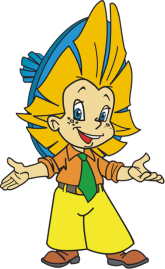 Выберите записи,которые являются выражениями:
8
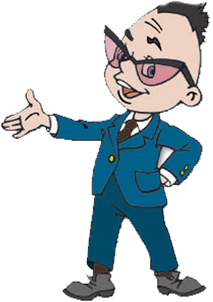 Молодцы!
9
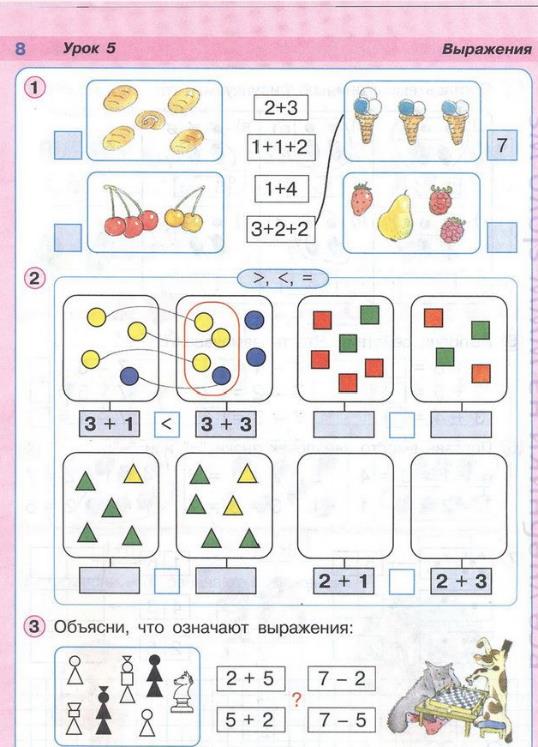 Работа по учебнику 

страница  8
Задание 1 с.8
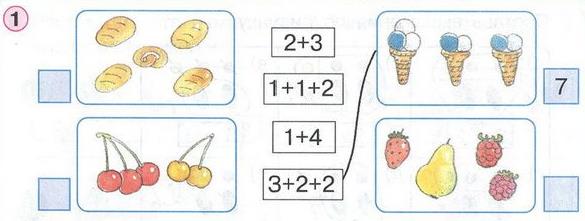 Задание 2 с.8
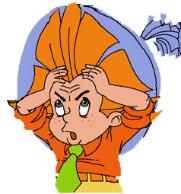 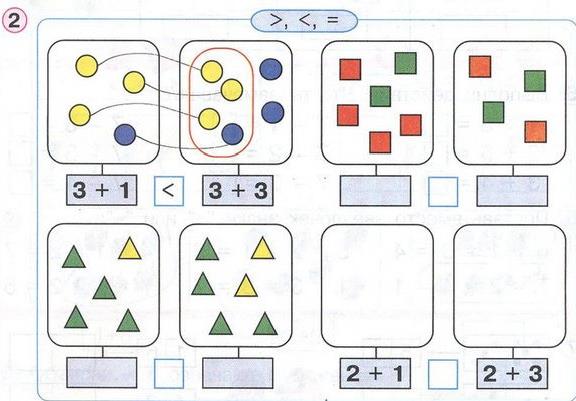 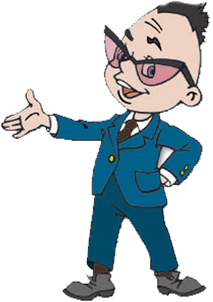 Вывод:
Если в суммах одно слагаемое одинаковое, то меньше та сумма, у которой второе слагаемое меньше.
И наоборот.
13
Задание 3 с.8
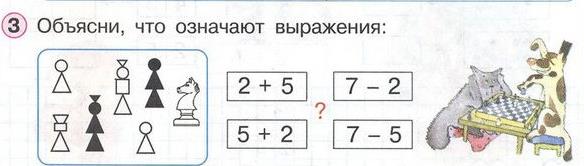 Задание 4 с.9
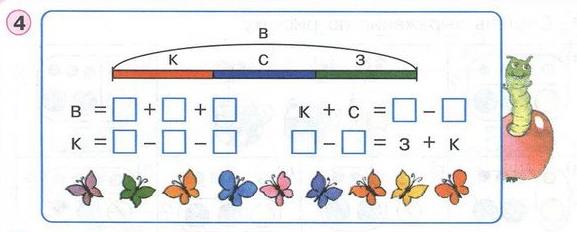 В – это целое
К, З, С – это части
В
В
Задание 5 с.9
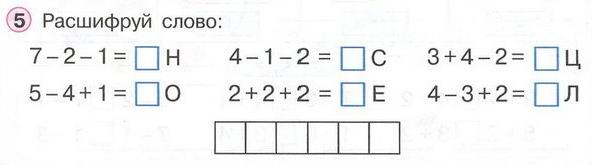 Задание 6 с.9
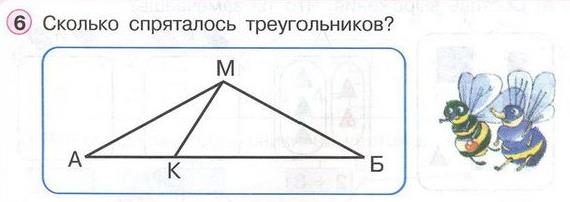 Задание 7 с.9
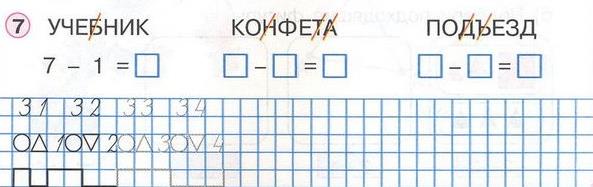 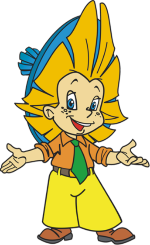 Всё ли было понятно?
Кто справился со всеми заданиями?
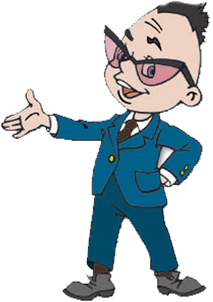 Какое задание было самым трудным?
21
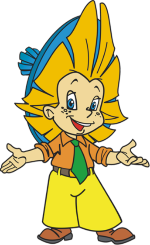 Оцените свои достижения на уроке
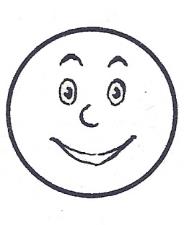 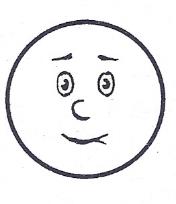 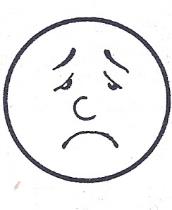 22
Спасибо за урок!
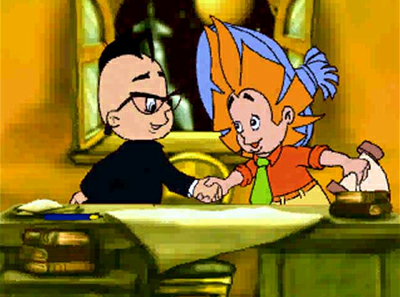 До новых встреч!